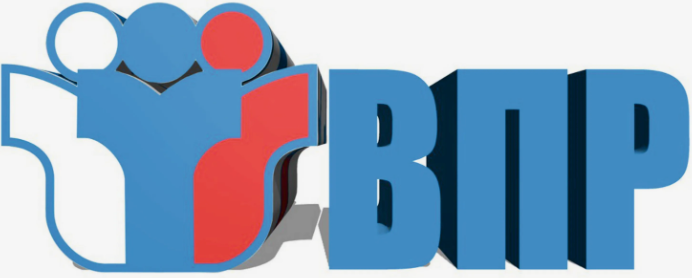 Подготовка обучающихся к участию в оценочной процедуре ВПР по географии : дидактические подходы и методические решения
[Speaker Notes: Оригинальные шаблоны для презентаций: https://presentation-creation.ru/powerpoint-templates.html 
Бесплатно и без регистрации.]
Выполнение заданий ВПР по географии, 6 класс, 2024 год
Сравнение отметок с отметками по журналу, ЛНР
В 2025 году ВПР будут проводиться в период с 11 апреля по 16 мая
В 2025 году ВПР проводятся 
в 4-8 и 10 классах образовательных организаций по отдельным предметам согласно Порядку и Плану-графику проведения ВПР
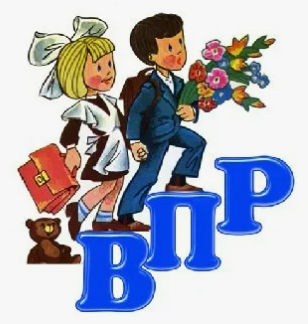 Как подготовить обучающихся к ВПР?
Подготовительная работа
Тщательно изучить описание и  демоверсию ВПР 
Рассказать о порядке и сроках проведения, времени написания.
Помочь ученикам понять критерии оценки заданий.
Оценить готовность обучающихся к 
     ВПР. 
Спланировать работу по формированию умений и навыков выполнения заданий.
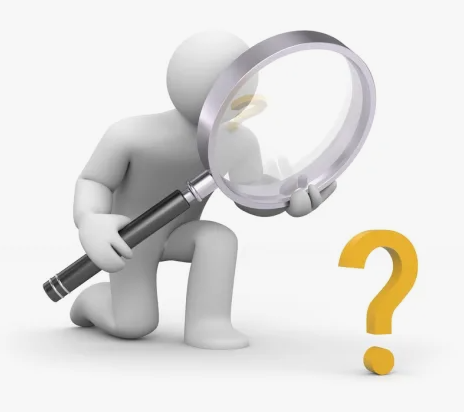 Таблица « Фрагмент КТП»
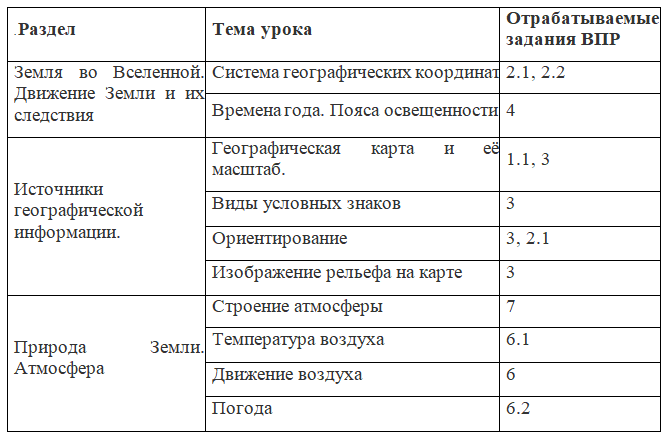 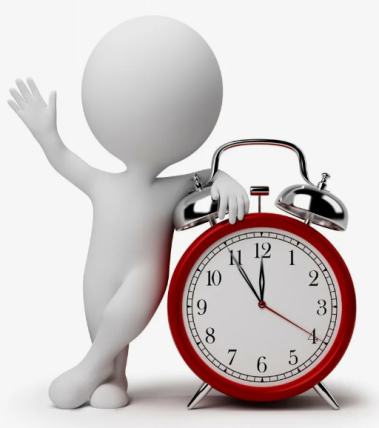 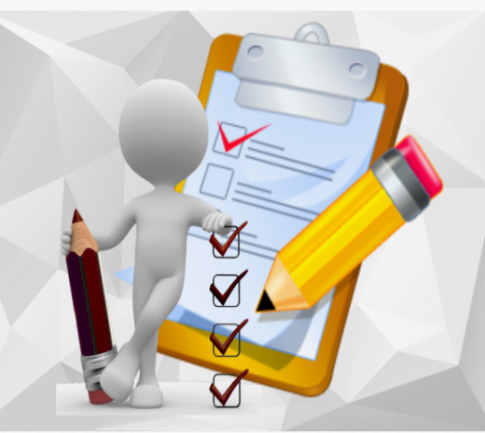 Временной и контролирующий аспекты
Дифференцированная работа с классом
Обучающиеся, которые имеют минимум знаний и рассчитывают лишь преодолеть порог успешности, выполнив задания базового уровня.
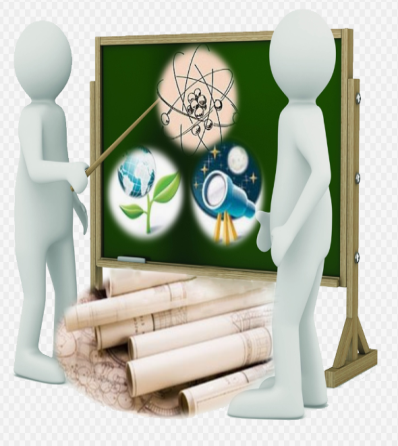 Обучающиеся, которые хотят получить высокие баллы, выполнив не только задания базового уровня, 
но и повышенного.
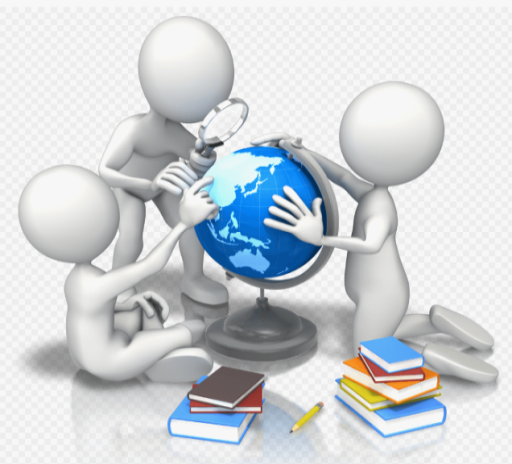 Психологическая подготовка обучающихся
Повторение пройденного материала
Четко следовать плану подготовки к ВПР.
На каждом уроке уделять внимание повторению изученного материала.
Продумать небольшие задания для выполнения на дом с последующей проверкой и объяснением на уроке. 
Использовать эффективные педагогические технологии, методы и приемы, альтернативные носители информации, что обеспечит усвоение материала обучающимся с различными особенностями восприятия, улучшит запоминание.
Активно использовать устные упражнения, мини практические работы.
Повторение – это одно из главных условий запоминания и усвоения материала
Ранее пройденный материал должен служить фундаментом
Повторение должно осуществляться по принципу:
«Учить новое, повторяя, и повторять, изучая новое» (В.П. Вахтеров)
Повторение нельзя сводить к «натаскиванию» на решение типовых заданий из демоверсий! 
Учитывать рекомендации по целесообразному отбору заданий.  Задания должны быть: 
   - различных типов, в том числе открытого типа;
   - практико-ориентированными;
   - разнообразными;
   - разно уровневыми;
    Заданий должно быть достаточно для вывода о результате.
Методика повторения
Повторение должно быть активным, сопровождаться осмыслением изучаемого материала.
          При активном повторении в работу включается внимание  и ассоциативная память, 
    в результате, процесс запоминания становится качественнее и эффективнее. 
    Использовать мнемотехнику: 
    - метод ассоциаций
    - метод сторителлинга 
    - метод ментальных карт 
    - опорные конспекты
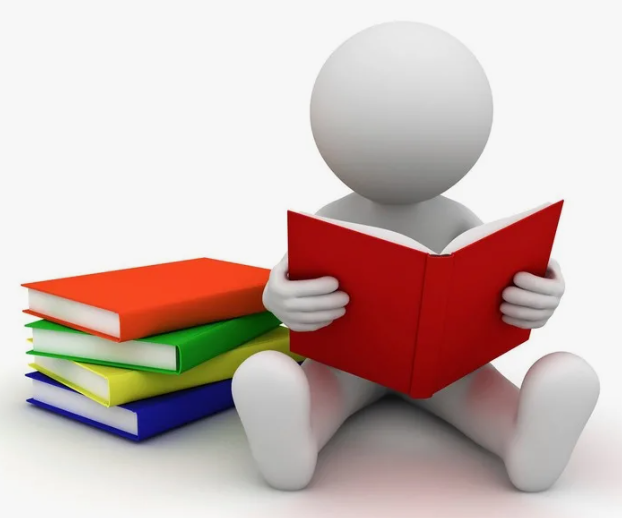 Режим повторения
Режим рационального повторения изученного материала для долгосрочного запоминания:
     1)сразу по окончании чтения 
     2) через 20-30 минут 
     3) через 1 день 
     4) через 2-3 недели 

    Интервальные повторения сглаживают кривую, увеличивая время забывания.
    Важно не пропустить точку невозврата, поскольку лучше всего запоминается информация, повторённая на грани забывания. 
              Интервальные повторения
                  – залог запоминания!
                                                                флеш-карточки
Интервальные повторения
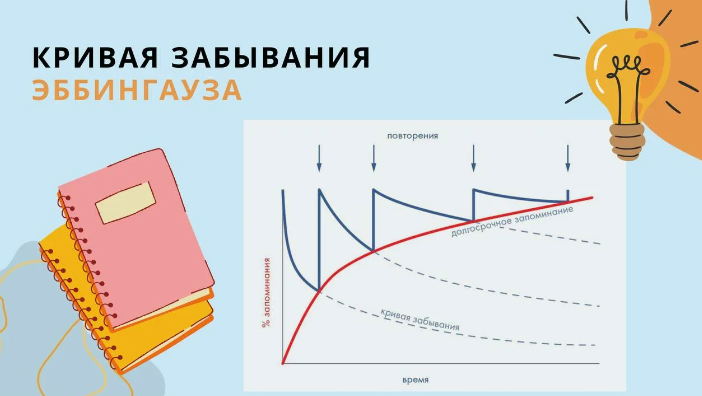 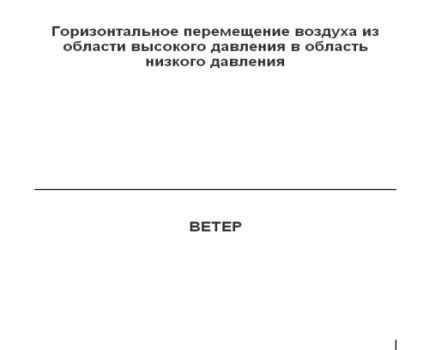 флеш-карточек
Уделять особое внимание подготовке сложных вопросов ВПР
Отрабатывать понятийный  аппарат.
 Формировать умения вдумчиво читать задания и   ориентироваться в источниках географической     информации. 
 Целенаправленно и постоянно формировать навыки работы с географическими картами.
  Особенное внимание уделять подготовке к выполнению заданий с профилями рельефа. 
 Акцентировать внимание на отработку самых сложных заданий – работу с климатодиаграммами.
Практиковать задания на нахождение особенностей изученных географических объектов.
Исходя из анализа ВПР прошлых лет, необходимо отработать вопросы
Выработать навыки чтения и составления схем различных географических процессов и объектов. 
Сформировать умения работы с таблицами.
Научить определять правый и левый берег реки.
Значительное внимание уделить формированию навыков:
  - объяснять причинно-следственные связи; 
  - определять личную позицию и давать развернутый аргументированный ответ;
  -находить на карте и интерпретировать информацию.
Использование ИКТ при подготовке к ВПР:
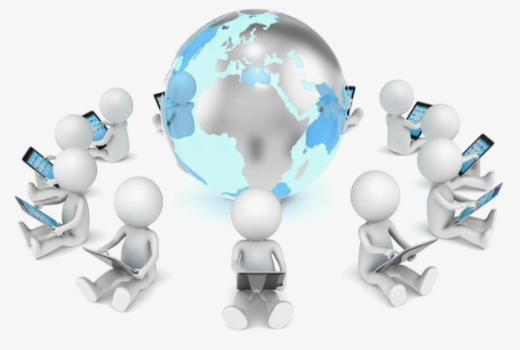 Сайт Федерального института оценки качества образования (ФИОКО)
Сайт регионального центра обработки информации в сфере образования и оценки качества образования Луганской Народной Республики (РЦОИ)
Портал  «Сдам ГИА: решу ВПР»
 Незнайка.про
 vk.video
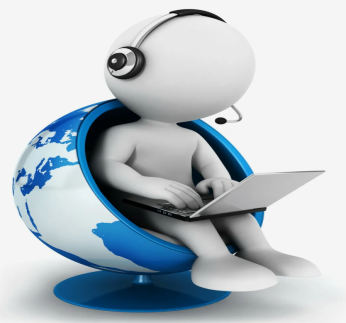 Подготовка к ВПР – это систематизированное повторение  учебного материала
Работаем под девизом: не критикуем, а помогаем преодолевать трудности!
Используем потенциал сотрудничества                  
   «ученик-родитель-учитель»
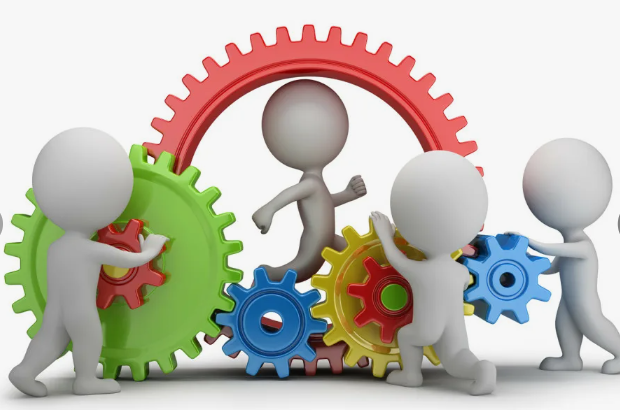 Желаю высоких результатов!